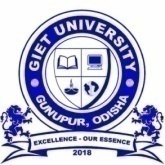 Topics to be Covered:
Classes and Objects
Instance Variable
Creating Objects
Methods in Java
Method Overloading
Constructors
Constructor Overloading
static keyword
this keyword
Array of Objects
Scope of Variables
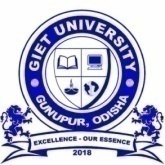 Classes & Objects
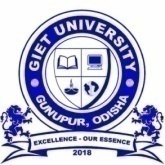 Object:
An entity that has a state and behavior is known as an object e.g., chair, bike, marker, pen, table, car, etc. 
An object has two characteristics:
State: represents the data (value) of an object.
Behavior: represents the behavior (functionality) of an object such as deposit, withdrawal, etc.
For Example, Pen is an object. Its name is Reynolds; color is white, known as its state. It is used to write, so writing is its behavior.

Object Definitions:
An object is a real-world entity.
An object is a runtime entity.
The object is an entity that has a state and behavior.
The object is an instance of a class.
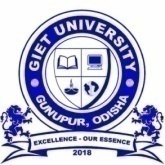 Class:
A class is a group of objects which have common properties. 
It is a template or blueprint from which objects are created. 
It is a logical entity. It can't be physical.
A class in Java can contain:
Fields or Variables
Methods
Blocks 
Constructors
Syntax to declare a class:
	class <class_name>
	{  
   		 field;  
    		 method;  
	}
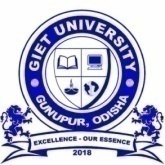 Instance Variable & new Keyword
Instance variable in Java
A variable that is created inside the class but outside the method is known as an instance variable. 
The instance variable doesn't get memory at compile time. 
It gets memory at runtime when an object or instance is created. That is why it is known as an instance variable.

new keyword in Java
The new keyword is used to allocate memory at runtime.
All objects get memory in the Heap memory area.
Syntax: classname ObjRef = new classname();
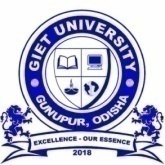 Creating Object
new keyword in Java
The new keyword is used to allocate memory at runtime.
All objects get memory in the Heap memory area.
Syntax: classname ObjRef = new classname();

To access variables and methods :
The dot(.) operator can be used to access variables and methods of a class.

Syntax:		ObjectRef.variable_name 		// To access variable

		ObjectRef.method_name(); 	// To access method
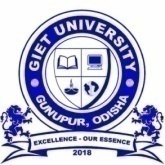 Example : 01 (main within the class)
class Student
{  
	//instance variable  
 	int id; 
	String name;  
 	public static void main(String args[])
	{  
  		//Creating an object or instance  
  		Student s1=new Student();
  		//Accessing instance variables   
  		System.out.println(s1.id);
  		System.out.println(s1.name);  
 	}  
}
File Name: Student.java
Output:
 
0 
null
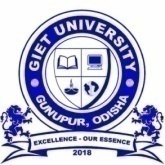 Example : 02 (main outside the class)
//Creating Student class.  
class Student
{  
 	int id;  
 	String name;  
}  
//Creating another class TestStudent which contains the main method  
class TestStudent
{  
 	public static void main(String args[])
	{  
 		Student s1=new Student();  
 		System.out.println(s1.id);  
  		System.out.println(s1.name);  
 	}  
}
File Name: TestStudent.java
Output:
 
0 
null
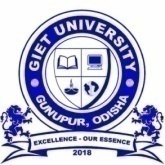 Methods in Java
A method is a collection of statements that perform some specific task and return the result to the caller.

A method can perform some specific task without returning anything.

Methods allow us to reuse the code without retyping the code.

In Java, every method must be part of some class, which is different from languages like C, C++, and Python.
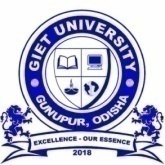 Methods in Java
Method Declaration :









Access Specifier: Access specifier or modifier is the access type of the method. It specifies the visibility of the method. Java provides four types of access specifiers:
public: The method is accessible by all classes when we use public specifier in our application.
private: When we use a private access specifier, the method is accessible only in the classes in which it is defined.
protected: When we use protected access specifier, the method is accessible within the same package or subclasses in a different package.
default: When we do not use any access specifier in the method declaration, Java uses default access specifier by default. It is visible only from the same package only.
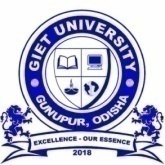 Methods in Java
Return Type: 
Return type is a data type that the method returns. 
It may have a primitive data type, object, collection, void, etc. 
If the method does not return anything, we use void keyword.
Method Name: 
It is a unique name that is used to define the name of a method. 
It should be corresponding to the functionality of the method.
Suppose, if we are creating a method for the subtraction of two numbers, the method name should be subtraction(). 
A method is invoked by its name.
Parameter List: 
It is the list of variables separated by a comma and enclosed in the pair of parentheses. 
It contains the data type and variable name. 
If the method has no parameter, left the parentheses blank.
Method Body: 
It is a part of the method declaration. 
It contains all the actions to be performed. 
It is enclosed within the pair of curly braces.
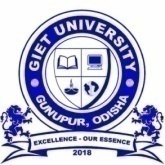 Methods in Java
Types of Method
There are two types of methods in Java:
Predefined Method
User-defined Method
Predefined Method
In Java, predefined methods are the method that is already defined in the Java class libraries.
It is also known as the standard library method or built-in method. 
We can directly use these methods just by calling them in the program at any point. 
Some pre-defined methods are length(), equals(), compareTo(), sqrt(), etc. 
Example:
public class Demo   
{  
	public static void main(String[] args)   
	{  
		// using the max() method of Math class  
		System.out.print("The maximum number is: " + Math.max(9,7));  
	}  
}
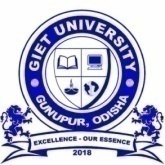 Methods in Java
User-defined Method
The method written by the user or programmer is known as a user-defined method. These methods are modified according to the requirement.
Static Method
A method that has static keyword is known as static method.
In other words, a method that belongs to a class rather than an instance of a class is known as a static method. 
We can also create a static method by using the keyword static before the method name.
The main advantage of a static method is that we can call it without creating an object. 
It can access static data members and also change the value of it. It is used to create an instance method. 
It is invoked by using the class name. 
The best example of a static method is the main() method.

//Example of static method
public static void findEvenOdd(int num)  
{  
	if(num%2==0)   
		System.out.println(num+" is even");   
	else   
		System.out.println(num+" is odd");  
}
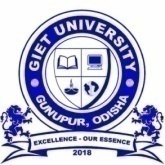 Methods in Java
Example 01:
import java.util.Scanner;  
public class EvenOdd  
{  
	public static void main (String args[])  
	{  
		Scanner scan=new Scanner(System.in);  
		System.out.print("Enter the number: ");  
		int num=scan.nextInt();  
		findEvenOdd(num);  //calling static method 
	}  
	public static void findEvenOdd(int num)  
	{  
		if(num%2==0)   
			System.out.println(num+" is even");   
		else   
			System.out.println(num+" is odd");  
	}  
}
Output 1:

Enter the number:
12
12 is even


he number: 12 12 is even 
Output 2:

Enter the number:
19
19 is odd

Enter the number: 99 99 is odd
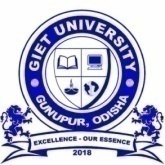 Methods in Java
Example 02:
public class Addition   
{  
	public static void main(String[] args)   
	{  
		int a = 19;  
		int b = 5;  
		//method calling  
		int c = add(a, b);   //a and b are actual parameters  
		System.out.println("The sum of a and b is= " + c);  
	}  
	//user defined method  
	public static int add(int n1, int n2)   //n1 and n2 are formal parameters  
	{  
		int s;  
		s=n1+n2;  
		return s; //returning the sum  
	}  
}
Output :

The sum of a and b is 24

Enter the number: 99 99 is odd
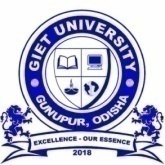 Methods in Java
Non-Static / Instance Method
The method, which does not precede with a static keyword is known as an instance method/non-static method. 
Before calling or invoking the instance method, it is necessary to create an object of its class.
public class Test  
{  
	public static void main(String [] args)  
	{  
		//Creating an object of the class  
		Test obj = new Test();  
		//invoking instance method   
		System.out.println("The sum is: "+obj.add(12, 13));  
	}
Output :

The sum is: 25

Enter the number: 99 99 is odd
public int add(int a, int b)  
	{  
		Int s = a+b;  
		//returning the sum  
		return s;  
	}  
}
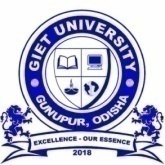 Method Overloading in Java
If a class has multiple methods having the same name but different parameters, it is known as Method Overloading.
Method overloading increases the readability of the program.

Different ways to overload the method :
There are two ways to overload the method in Java
By changing the number of arguments
By changing the data type

Note: In Java, Method Overloading is not possible by changing the return type of the method only.
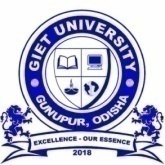 Method Overloading in Java
1) Method Overloading: changing number of arguments
In this example, we have created two methods, first add() method performs addition of two numbers and second add method performs addition of three numbers.
Example:
class Adder
{  
	static int add(int a,int b)
	{
		return a+b;
	}  
	static int add(int a,int b,int c)
	{
		return a+b+c;
	}  
}  
class TestOverloading1
{  
	public static void main(String[] args)
	{  
		System.out.println(Adder.add(10,20));  
		System.out.println(Adder.add(11,22,44));  
	}
}
Output :

30
77

Enter the number: 99 99 is odd
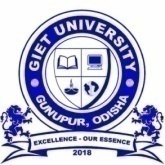 Method Overloading in Java
2) Method Overloading: changing the data type of arguments
In this example, we have created two methods that differ in data type.
The first add() method receives two integer arguments and the second add() method receives two double arguments.
Example:
class Adder
{  
	static int add(int a, int b)
	{
		return a+b;
	}  
	static double add(double a, double b)
	{
		return a+b;
	}  
}
class TestOverloading2
{  
	public static void main(String[] args)
	{  
		System.out.println(Adder.add(11,11));  
		System.out.println(Adder.add(12.3,12.6));  
	}
}
Output :

22
24.9

Enter the number: 99 99 is odd
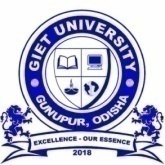 Method Overloading and Type Promotion
One type is promoted to another implicitly if no matching datatype is found.
As shown in the diagram, byte can be promoted to short, int, long, float or double. The short datatype can be promoted to int, long, float or double. The char datatype can be promoted to int,long,float or double and so on.
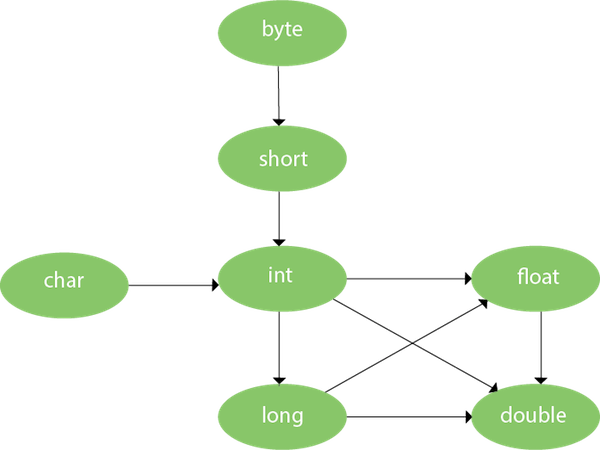 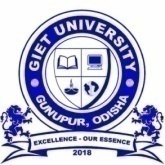 Method Overloading and Type Promotion
Example – 01: 
class overload1
{  
  	void sum(int a,long b)
	{
		System.out.println(a+b);
	}  
  	void sum(int a,int b,int c)
	{
		System.out.println(a+b+c);
	}  
  
  	public static void main(String args[])
	{  
  		overload1 obj=new overload1();  
  		obj.sum(20,20);//now second int literal will be promoted to long  
  		obj.sum(20,20,20);  
   	}  
}
Output :

40
60

Enter the number: 99 99 is odd
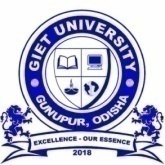 Method Overloading and Type Promotion
If there are matching type arguments in the method, type promotion is not performed.
Example – 02:
class Overload2
{  
  	void sum(int a,int b)
	{
		System.out.println("int arg method invoked");
	}  
  	void sum(long a,long b)
	{
		System.out.println("long arg method invoked");
	}  
  
  	public static void main(String args[])
	{  
  		Overload2 obj=new Overload2();  
  		obj.sum(20,20);//now int arg sum() method gets invoked  
  	}  
}
Output :

int arg method invoked

Enter the number: 99 99 is odd
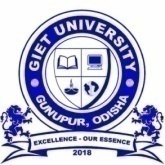 Method Overloading and Type Promotion
If there are no matching type arguments in the method, and each method promotes similar number of arguments, there will be ambiguity..
Example – 03:
class Overload3
{  
  	void sum(int a,long b)
	{
		System.out.println("a method invoked");
	}  
  	void sum(long a,int b)
	{
		System.out.println("b method invoked");
	}  
  
  	public static void main(String args[])
	{  
  		Overload3 obj=new Overload3();  
  		obj.sum(20,20);//now ambiguity  
  	}  
}
Output :

Compile time error
Enter the number: 99 99 is odd
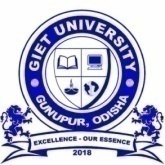 Initialization of VariablesUsingConstructor
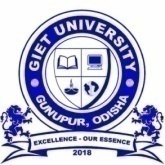 Constructors in Java
In Java, a constructor is a special method, which has same name as that of the class name and it is called automatically when an instance of the class is created. 
It is mainly used to initialize the object (instance variables associated with an object).
Every time an object is created using the new() keyword, at least one constructor is called.
There are two rules defined for the constructor.
Constructor name must be the same as its class name
A Constructor must have no explicit return type

Note: A Java constructor cannot be abstract, static, final, and synchronized
Types of Java constructors :
There are two types of constructors in Java:
Default constructor (no-arg constructor)
Parameterized constructor
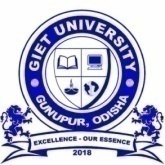 Default Constructor
A constructor is called "Default Constructor" when it doesn't have any parameter.
Syntax of default constructor:
		<class_name>(){}  
Example of default constructor:
In this example, we are creating the no-arg constructor in the Bike class. It will be invoked at the time of object creation.

//Java Program to create and call a default constructor  
class Bike
{  
	Bike() //creating a default constructor  
	{
		System.out.println("Bike is created");
	}  
	public static void main(String args[])
	{  
		Bike b=new Bike();  //calling a default constructor 
	}  
}
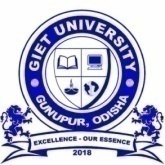 Default Constructor
class Student
{  
	int id;  
	String name;  
	Student() // Default Constructor
	{
		id=101; name=“Rahul”;
	}
	void display() //method to display the value of id and name  
	{
		System.out.println(id+" "+name);
	}  
  	public static void main(String args[])
	{  
		Student s1=new Student();  //creating objects  
		s1.display();  //displaying values of the object  
	}  
}
Output :

101 Rahul

Enter the number: 99 99 is odd
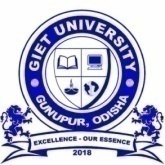 Parameterized Constructor
A constructor which has a specific number of parameters is called a parameterized constructor.
Syntax of parameterized constructor:
		<class_name>(type arg1,type arg2,…..){}  
Example of Parameterized constructor:
In this example, we have created the constructor of Student class that have two parameters.
class Student
{  
    int id;  
    String name;  
    //creating a parameterized constructor  
    Student(int i,String n)
    {  
    	id = i;  
    	name = n;  
    }  
    void display() //method to display the values  
    {
	System.out.println(id+" "+name);
    }
public static void main(String args[])
    {  
    Student s1 = new Student(111,"Karan");  
    Student s2 = new Student(222,"Aryan");  
   
    //calling method to display the values of object  
    s1.display();  
    s2.display();  
   }  
}
Output :

111 Karan
222 Aryan
Enter the number: 99 99 is odd
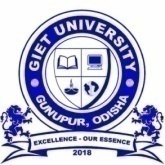 Constructor Overloading
In Java, a constructor is just like a method but without return type. It can also be overloaded like Java methods.
Constructor overloading in java is a technique of having more than one constructor with different parameter lists. They are differentiated by the compiler by the number of parameters in the list and their types.
class Student
{  
    int id,age;  
    String name;  
    //creating two arg constructor  
    Student(int i,String n)
    {  
    	id = i;  
    	name = n;  
    }  
    //creating three arg constructor  
    Student(int i,String n,int a)
    {  
    	id = i;  
   	 name = n;  
   	 age=a;  
    }
void display()
 {
	System.out.println(id+" "+name+" "+age);
 }  
   
  public static void main(String args[])
  {  
    Student s1 = new Student(111,"Karan");  
    Student s2 = new Student(222,"Aryan",25);  
    s1.display();  
    s2.display();  
   }  
}
Output :

111 Karan 0
222 Aryan 25
Enter the number: 99 99 is odd
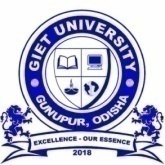 Constructor Vs Method
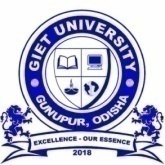 static keyword
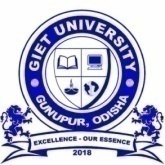 static keyword in Java
The static keyword in Java is used for memory management mainly. We can apply static keyword 
Variable (also known as a class variable)
Block
Method (also known as a class method) – Already discussed earlier

1) Java static variable
If you declare any variable as static, it is known as a static variable.
The static variable can be used to refer to the common property of all objects (which is not unique for each object), for example, the company name of employees, college name of students, etc.
The static variable gets memory only once in the class area at the time of class loading.

Understanding the problem without static variable
class Student
{  int rollno;  String name;  String college=“GIET";  }  

Suppose there are 500 students in my college, now all instance data members will get memory each time when the object is created. All students have their unique rollno and name, so instance data member is good in such case. 
Here, "college" refers to the common property of all objects. If we make it static, this field will get the memory only once.
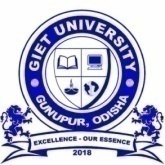 static variable : Example
public class TestStatic
{  
  public static void main(String args[])
  {  
      Student s1 = new Student(111,"Karan");  
      Student s2 = new Student(222,"Aryan");  
  //Student.college="BBDIT"; // can be changed for all objects
      s1.display();  
      s2.display();  
 }  
}
class Student
{  
   int rollno;//instance variable  
   String name;  
   static String college =“GIET";//static variable  
   //constructor  
   Student(int r, String n)
   {  
   	rollno = r;  
   	name = n;  
   }  
   //method to display the values  
   void display ()
   {
	System.out.println(rollno+" "+name+" "+college);
   }  
}
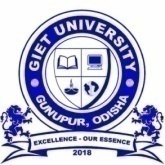 static block in Java
2) Java static block
Is used to initialize the static data member.
It is executed before the main method at the time of classloading.
Example of static block
class checkstatic
{  
  static
  {
	System.out.println("static block is invoked");
  }  
  public static void main(String args[])
  {  
   	System.out.println("main method is invoked");  
  }  
}
Output:

Static block is invoked
main method is invoked
Q) Can we execute a program without main() method?

Ans) Since JDK 1.7, it is not possible to execute a Java class without the main method.
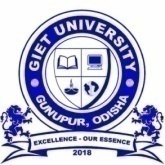 this keyword
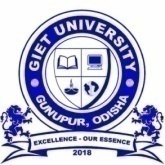 this keyword in Java
There can be a lot of usage of Java this keyword. In Java, this is a reference variable that refers to the current object.





Usage of Java this keyword
this can be used to refer current class instance variable.
this can be used to invoke current class method (implicitly)
this() can be used to invoke current class constructor.
this can be passed as an argument in the method call.
this can be passed as argument in the constructor call.
this can be used to return the current class instance from the method.
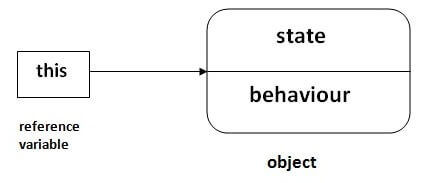 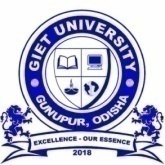 this : To refer current class variable
Usage of Java this keyword
this can be used to refer current class instance variable.
When parameters (formal arguments) and instance variables are same, We have to use this keyword to distinguish local variable and instance variable.
class Student
{  
	int rollno;  
	String name;  
	Student(int rollno,String name)
	{  
		this.rollno=rollno;  
		this.name=name;   
	}  
	void display()
	{
		System.out.println(rollno+" "+name);
	}  
}
class TestThis2
{  
     public static void main(String args[])
     {  
          Student s1=new Student(101,“Sunil");  
          Student s2=new Student(102,“Anil");  
          s1.display();  
          s2.display();  
      }
}
Output:

101 Sunil
102 Anil
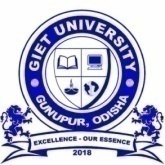 this:  to invoke current class method
2. this: to invoke the current class method
You may invoke the method of the current class by using the this keyword. If you don't use this keyword, the compiler automatically adds this keyword while invoking the method. Let's see the example
class A
{
	void fun()
	{
	     System.out.println("Fun method");
	}
	void display()
	{
	    fun();
	}
	public static void main(String args[])
	{
	    A obj=new A();
	    obj.display();
	}
}
class A
{
	void fun()
	{
	     System.out.println("Fun method");
	}
	void display()
	{
	    this.fun();
	}
	public static void main(String args[])
	{
	    A obj=new A();
	    obj.display();
	}
}
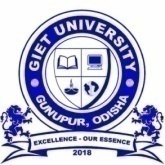 this(): To invoke current class constructor
3) this() : to invoke current class constructor
The this() constructor call can be used to invoke the current class constructor. It is used to reuse the constructor. In other words, it is used for constructor chaining.
class A
{  
	A()
	{
		System.out.println(“Default Constructor");
	}  
	A(int x)
	{  
		this();  // Invoking current class default constructor
		System.out.println(“Parameterized Constructor “ +x);  
	}  
}
class TestThis
{  
	public static void main(String args[])
	{  
		A ob=new A(10);  
	}
}
Output:

Default Constructor
Parameterized Constructor 10
Note:

this() must be in the first line within parameterized constructor
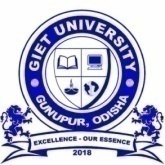 this(): To invoke current class constructor
class A
{  
	A()
	{
		this(10); //Calling parameterized constructor in default constructor
		System.out.println(“Default Constructor");
	}  
	A(int x)
	{  
		System.out.println(“Parameterized Constructor “ +x);  
	}  
}
class TestThis
{  
	public static void main(String args[])
	{  
		A ob=new A();  
	}
}
Output:

Parameterized Constructor 10
Default Constructor
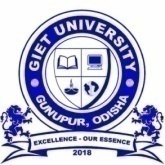 this(): To invoke current class constructor
class TestThis7
{  
	public static void main(String args[])
	{  
	Student s1=new Student(111,"ankit");  
	Student s2=new Student(112,"sumit",6000f);  
	s1.display();  
	s2.display();  
	}
}
class Student
{  
	int rollno;  
	String name;  
	float fee;  
	Student(int rollno,String name)
	{  
		this.rollno=rollno;  
		this.name=name;  
	}  
	Student(int rollno,String name,float fee)
	{  
		this(rollno,name);//reusing constructor  
		this.fee=fee;  
	}  
	void display()
	{
		System.out.println(rollno+" "+name+" "+fee);
	}  
}
Output:

111 ankit 0.0
112 sumit 6000.0
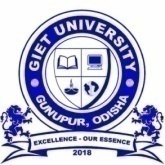 Array of Objects
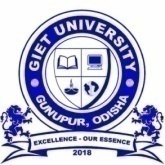 Array of Objects in Java
We know that an array is a collection of the same data type that dynamically creates objects and can have elements of primitive types. 
Java allows us to store objects in an array. 
In Java, the class is also a user-defined data type. 
An array that contains class type elements are known as an array of objects. It stores the reference variable of the object.
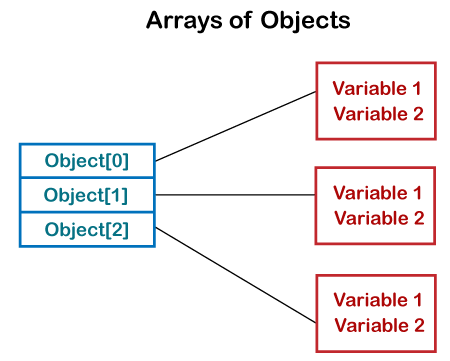 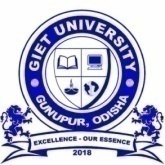 Array of Objects in Java
Creating an Array of Objects
Before creating an array of objects, we must create an instance of the class by using the new keyword. We can use any of the following statements to create an array of objects.
ClassName obj[]=new ClassName[array_length]; //declare and instantiate an array of objects  
		Or
ClassName[] objectArray;  
		Or
ClassName objectArray[];  
Suppose, we have created a class named Employee. We want to keep records of 20 employees of a company having three departments. In this case, we will not create 20 separate variables. Instead of this, we will create an array of objects, as follows.
		Employee department1[20];  
		Employee department2[20];  
		Employee department3[20];
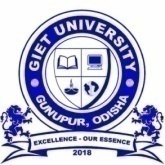 Array of Objects in Java : Example
//Product class with product Id and product name as attributes  
class Product  
{  
	int pro_Id;  
	String pro_name;  
	//Product class constructor  
	Product(int pid, String n)  
	{  
		pro_Id = pid;  
		pro_name = n;  
	}  
	public void display()  
	{  
		System.out.print("Product Id = "+pro_Id);
		System.out.print(" Product Name = "+pro_name);  
		System.out.println();  
	} 
}
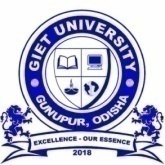 Array of Objects in Java : Example
public class ArrayOfObjects  
{  
	public static void main(String args[])  
	{  
	//create an array of product object   
	Product[] obj = new Product[3] ;  

	//create & initialize actual product objects using constructor  
	obj[0] = new Product(1111,"Laptop");  
	obj[1] = new Product(2222,“Mobile");  
	obj[2] = new Product(3333,“TV");  

	//display the product object data  
	System.out.println("Product Object 1:");  
	obj[0].display();  
	System.out.println("Product Object 2:");  
	obj[1].display();  
	System.out.println("Product Object 3:");  
	obj[2].display();  
	 
	}  
}
Output:

Product Object 1:
Product Id = 1111   Product Name = Laptop

Product Object 2:
Product Id = 2222   Product Name = Mobile

Product Object 3:
Product Id = 3333  Product Name = TV
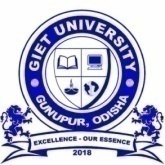 Scope of Variables
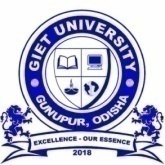 Scope of Variables in Java
In programming, a variable can be declared and defined inside a class, method, or block. 
It defines the scope of the variable i.e. the visibility or accessibility of a variable. 
Variable declared inside a block or method are not visible outside. If we try to do so, we will get a compilation error. 
We can declare variables anywhere in the program but it has limited scope.
A variable can be defined and declared inside the body of a method and constructor.
It can also be defined inside blocks and loops.
Variable declared inside main() function cannot be accessed outside the main() function.
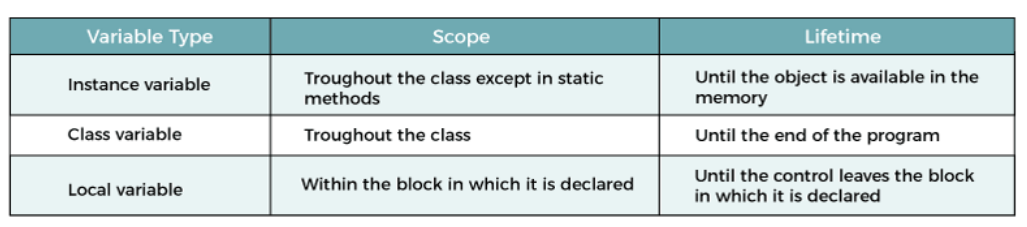 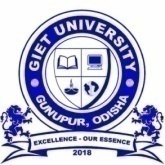 Scope of Variable : Class-level Scope
public class DemoClass  
{  
	//variables declared inside the class have class-level scope  
	int age=19;  //instance variable
	static String name=“Sunil”;  // static variable
	static void displayName()   
	{  
		System.out.println(name);
	}  
	int dispalyAge()   
	{  
		 System.out.println(age);
	}  
}
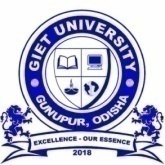 Scope of Variable : Local Scope
public class DemoLocal  
{  
	public static void main(String args[])   
	{  
		int x=10;  
		{  
			//y has limited scope to this block only      
			int y=20;  
			System.out.println("Sum of x+y = " + (x+y));  
		}  
		//here y is unknown   
		y=100;  
		//x is still known  
		x=50;  
	}  
}
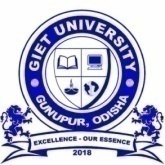 Instance Variable Vs Class Variable
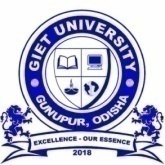 Thank You